Figure 1. Cell response determined by the interaction between motion, form and location information. (A) Plan ...
Cereb Cortex, Volume 14, Issue 7, July 2004, Pages 781–790, https://doi.org/10.1093/cercor/bhh038
The content of this slide may be subject to copyright: please see the slide notes for details.
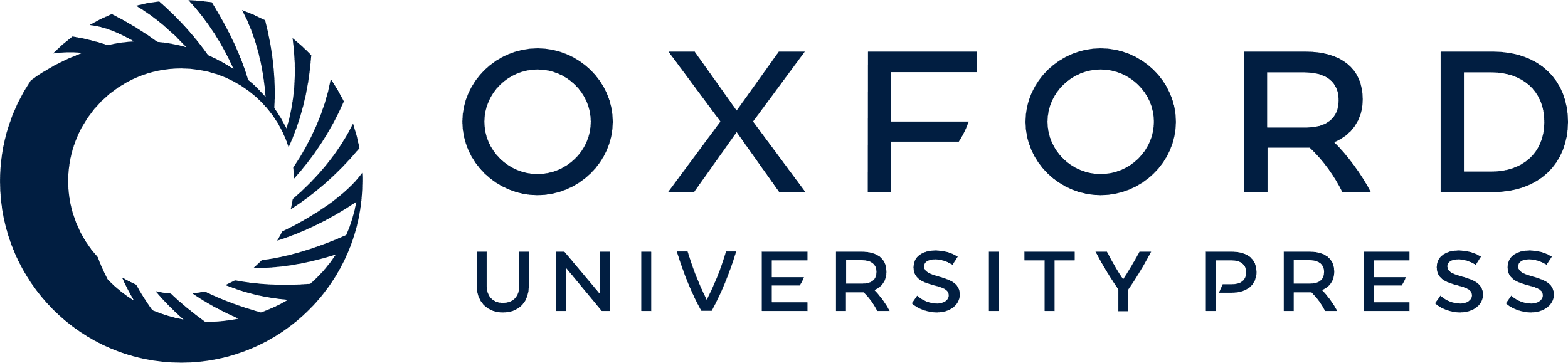 [Speaker Notes: Figure 1. Cell response determined by the interaction between motion, form and location information. (A) Plan view of the testing room, in which the location of the subject (S) and agent (filled circle), and the agent’s walking path (interrupted lines) are indicated. Walking was performed in either forward or backward manner. (B) Rastergrams and stimulus time histograms show the cell activity during 3 s stimulation periods. Responses are shown for the four combinations of the factors Motion and Form: Motion away/Back body view (top left), Motion away/Front body view (bottom left), Motion toward/Back body view (top right), and Motion toward/Front body view (bottom right). Locations in the testing room are indicated at the top of the rastergrams (near, middle, far).


Unless provided in the caption above, the following copyright applies to the content of this slide:]